Archaeological Institute of America
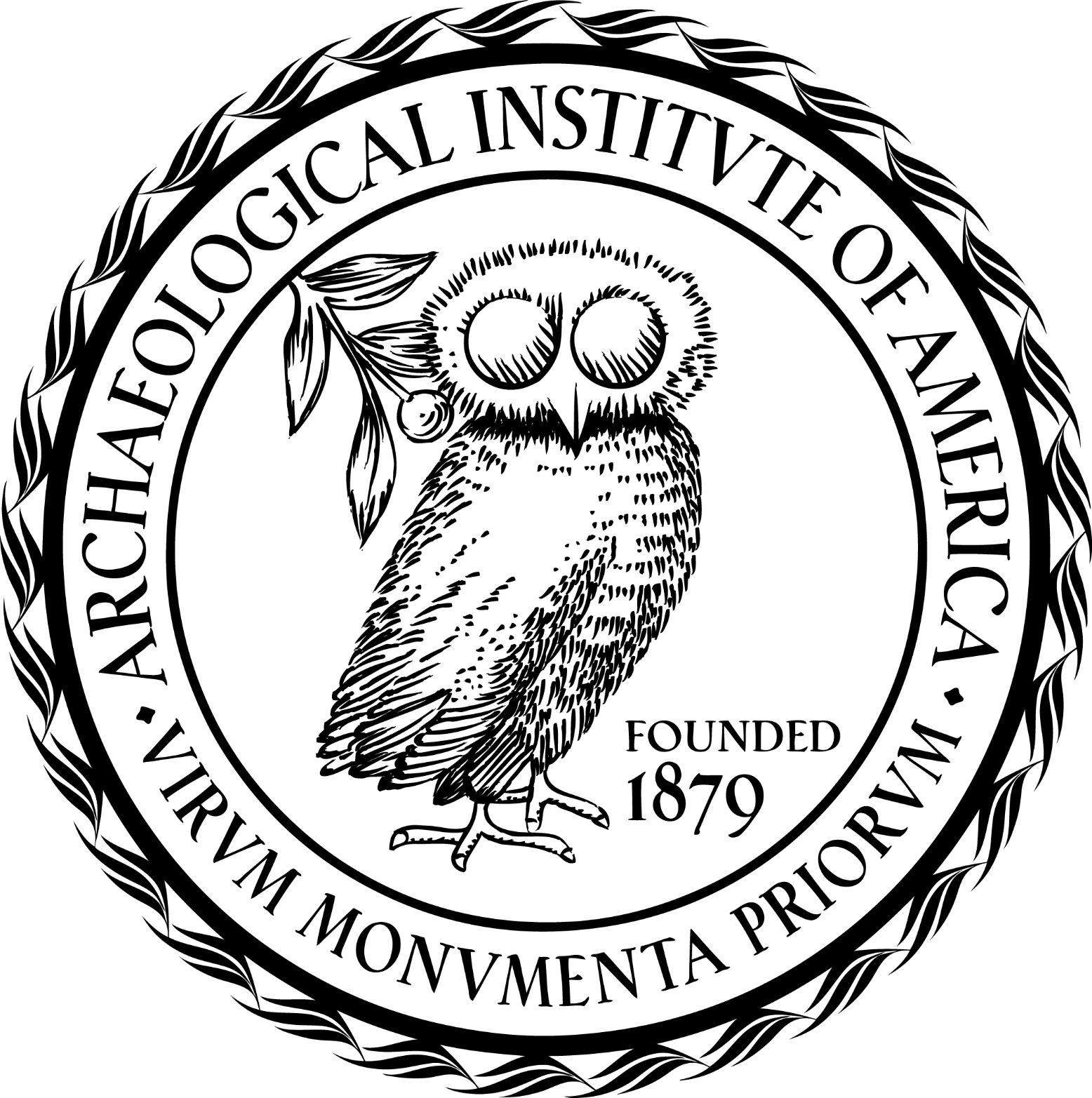 excavate
educate
advocate
Archaeology of Portugal Lectures
www.archaeological.org